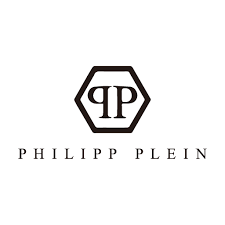 Philipp Plein
Faire face à une demande exceptionnelle
Véronique Coustel
Sandrine Dutrey
1
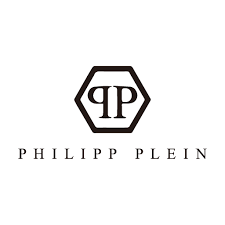 Contexte
Philipp Plein International est une SA crée en 2013. Son siège social se situe à Toulouse et elle emploie 60 salariés. Elle fabrique et commercialise des vêtements auprès de particuliers. 
La marque plaît beaucoup aux jeunes, aux footballeurs et aux rappeurs et commence à avoir une médiatisation conséquente (dossier de presse). Elle souhaite se positionner sur le segment du luxe clinquant. 	
L’entreprise a été contactée par le rappeur Ninho. Il souhaiterait qu’elle lui fournisse sa tenue de scène pour sa tournée 2021 ainsi que des tee-shirts, des sweat-shirts et des casquettes, à son effigie, proposés à la vente lors des concerts. Le PDG Philipp Plein a accepté la proposition du chanteur. 	

Problématique 
Comment faire face à une demande exceptionnelle?
2
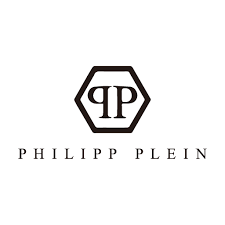 Contexte
Philipp Plein International est une SA crée en 2013. Son siège social se situe à Toulouse et elle emploie 60 salariés. Elle fabrique et commercialise des vêtements auprès de particuliers. 
La marque plaît beaucoup aux jeunes, aux footballeurs et aux rappeurs et commence à avoir une médiatisation conséquente (dossier de presse). Elle souhaite se positionner sur le segment du luxe clinquant. 	
L’entreprise a été contactée par le rappeur Ninho. Il souhaiterait qu’elle lui fournisse sa tenue de scène pour sa tournée 2021 ainsi que des tee-shirts, des sweat-shirts et des casquettes, à son effigie, proposés à la vente lors des concerts. Le PDG Philipp Plein a accepté la proposition du chanteur. 	

Problématique : Comment faire face à une demande exceptionnelle
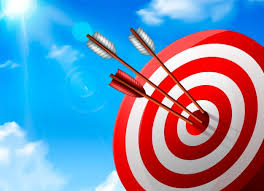 Une réunion doit être organisée pour définir les besoins en terme d’organisation de production, une évaluation des stocks de matières premières sera réalisée et le processus de commande sera lancé.
3
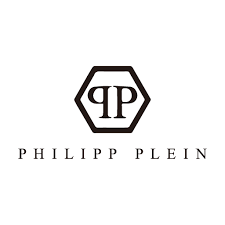 Contexte
Une réunion doit être organisée pour définir les besoins en terme d’organisation de production, une évaluation des stocks de matières premières sera réalisée et le processus de commande sera lancé.
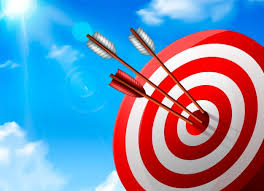 4
Situations professionnelles et référentiel
5
Une réunion entre les différents chefs de service, la designer et Philipp Plein doit être organisée
Les besoins en termes d’organisation doivent être mis en évidence.
Trouver un créneau commun et les convoquer
Tâches
,
6
Une réunion entre les différents chefs de service, la designer et Philipp Plein doit être organisée
Les besoins en termes d’organisation doivent être mis en évidence.
Trouver un créneau commun et les convoquer
Tâches
7
8
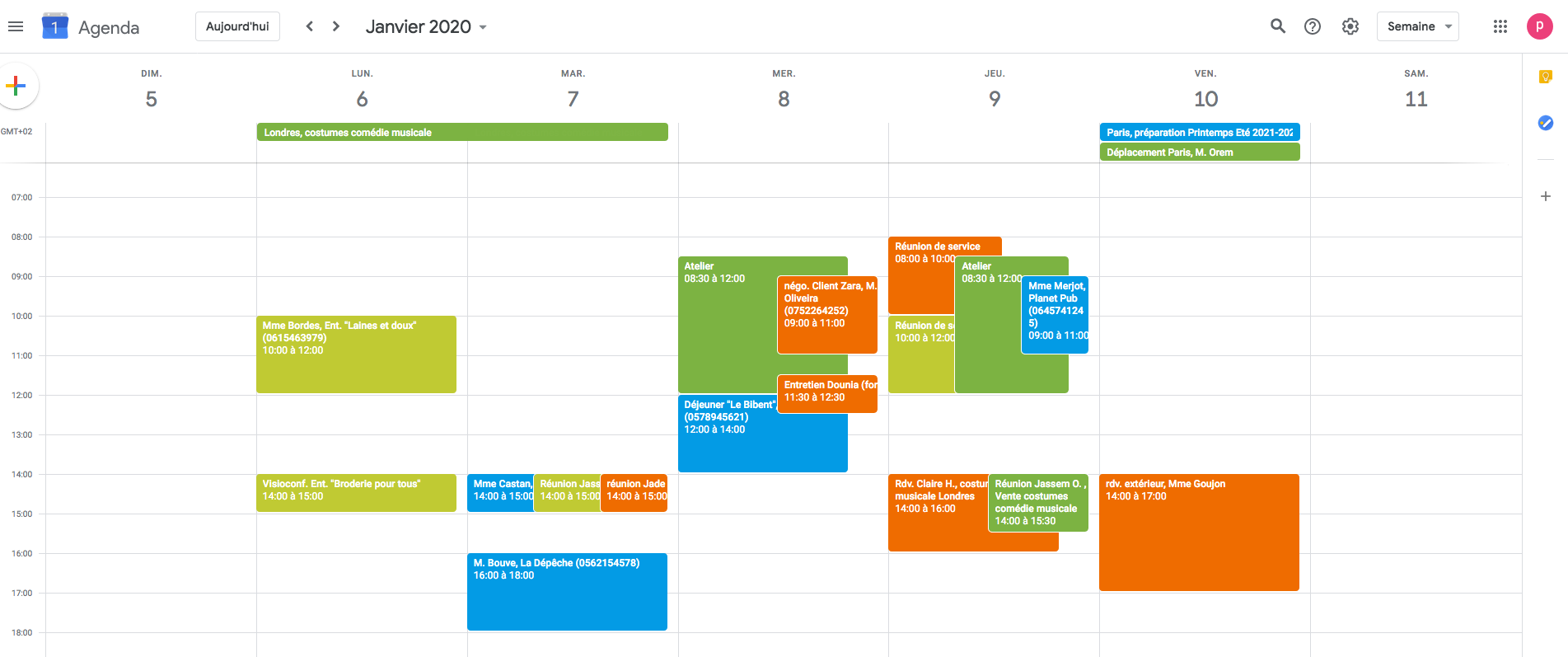 9
Le stock en matières premières  sera-t-il suffisant pour répondre à la demande du futur client ?
Réaliser une évaluation des stocks de matières premières
Compte rendu de réunion
,
Tâches
10
Le stock en matières premières  sera-t-il suffisant pour répondre à la demande du futur client ?
Réaliser une évaluation des stocks de matières premières
Compte rendu de réunion
Tâches
11
12
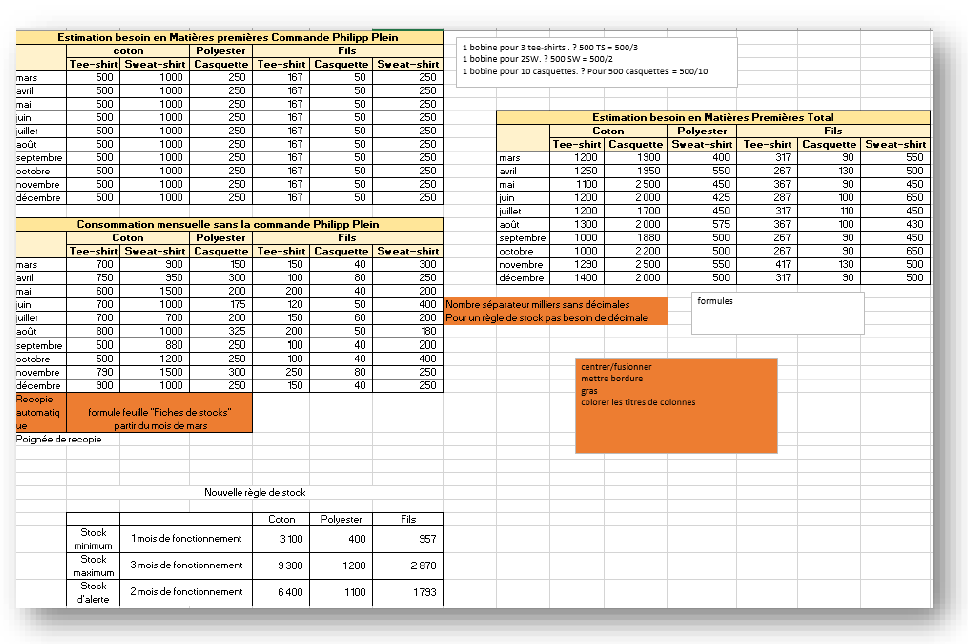 13
14
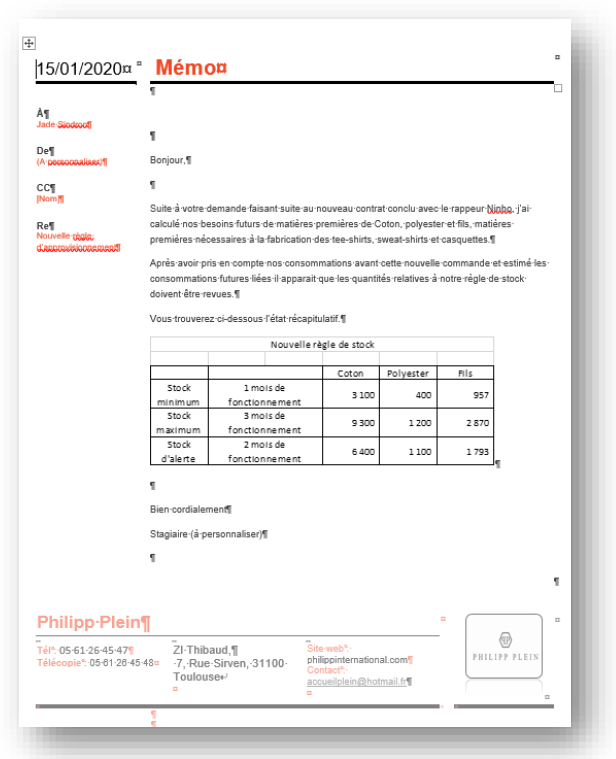 15
Besoin supplémentaire en MP validé
Effectuer la première commande fournisseur
Tâches
,
16
Besoin supplémentaire en MP validé
Effectuer la première commande fournisseur
Tâches
,
,
17
18
http://www.cerpeg.fr/bazar/index.php/cbanque/rib
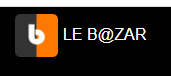 19
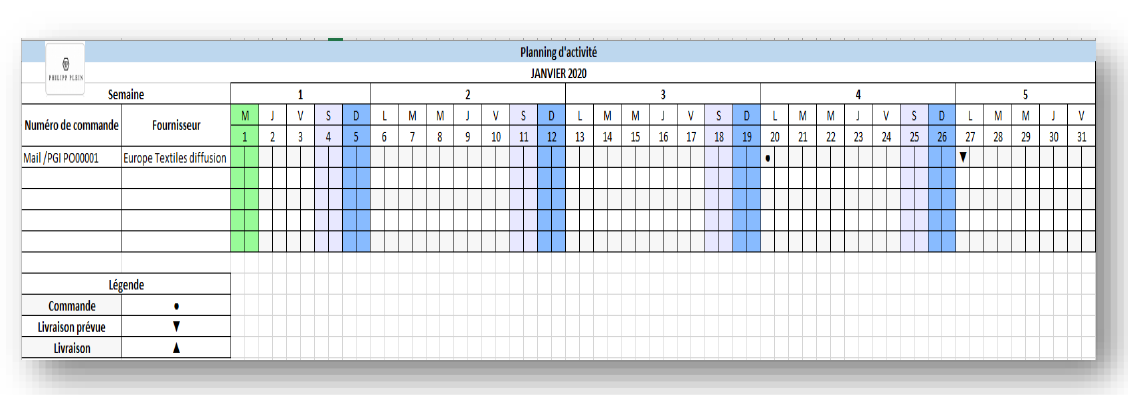 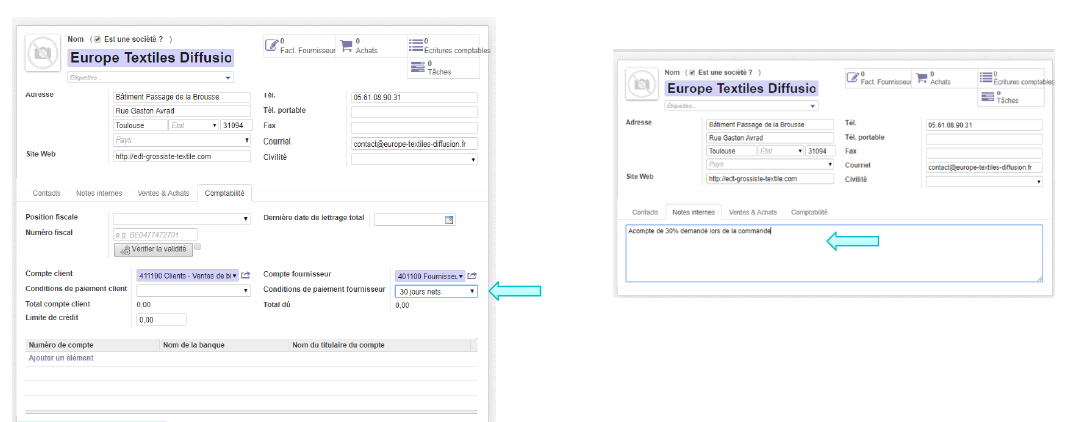 20
Prolongement(s) possible(s) du scénario
21
Questions / réponses
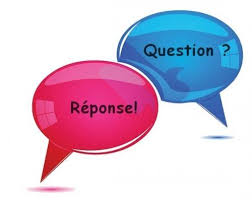 Chat animé par :
Franck Brillet, inspecteur général de l’éducation, du sport et de la recherche.
Isabelle Vallot, inspectrice de l’éducation nationale de Versailles.
22